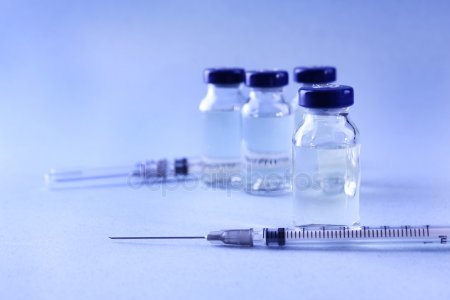 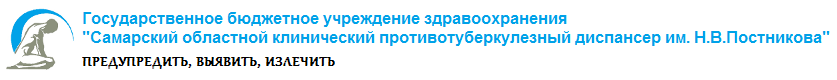 ИММУНОПРОФИЛАКТИКА ВЗРОСЛЫХ
Врач-эпидемиолог Одрузова С.В.
Самара, 20.03.2019г.
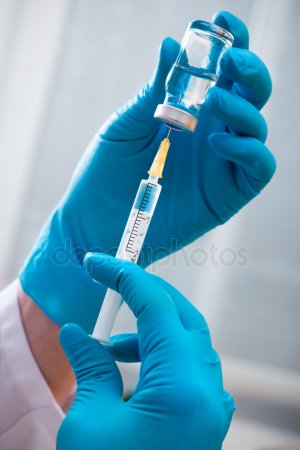 «Вакцинопрофилактика и чистая вода – единственные меры , реально влияющие на общественное здоровье»
ВОЗ, 2005 год
ВАКЦИНАЦИЯ
самое эффективное вмешательство из изобретенных в мире
6 000 000 СОХРАНЕННЫХ ЖИЗНЕЙ КАЖДЫЙ ГОД
Инфекции – Россия – начало 21-го века
Истинная заболеваемость инфекционной природы  не падает
В этиологической структуре преобладают вирусы
«Повзросление» детских инфекций
Увеличение числа внутрибольничных инфекций
Увеличение удельного веса заболеваний, вызванных условно-патогенной флорой
Распространение инфекций, о которых стали практически забывать (rex emering-инфекции)
Появление новых возбудителей (emering-инфекции)
Развитие резистентности микроорганизмов к традиционно применяемым антибактериальным средствам
Что может вакцинация?
В 1977г. на Земном шаре ликвидирована натуральная оспа
С 2003г. Европа и Северная Америка – зоны свободные от полиомиелита
В СССР с 1958 по 1972 год снизилась заболеваемость
Полиомиелитом            в 125 раз 
Корью                             в 5,6 раз
Коклюшем                     в 23,1 раз
Заболеваемость 
столбняком, малярией, туляремией была сведена к спорадической
Заболеваемость дифтерией:
с 1958г. по 1972г.   снизилась    в 369 раз
с 1958г. по 1976г.   снизилась    в 987 раз
с 1990г. по 1994г.   повысилась   в 326 раз
2018 год – резкий подъем заболеваемости корью
город Самара
2017 год – 0 случаев
2018 – 17 случаев
показатель заболеваемости выше среднемноголетних значений в 5,6 раза
корь                     дифтерия
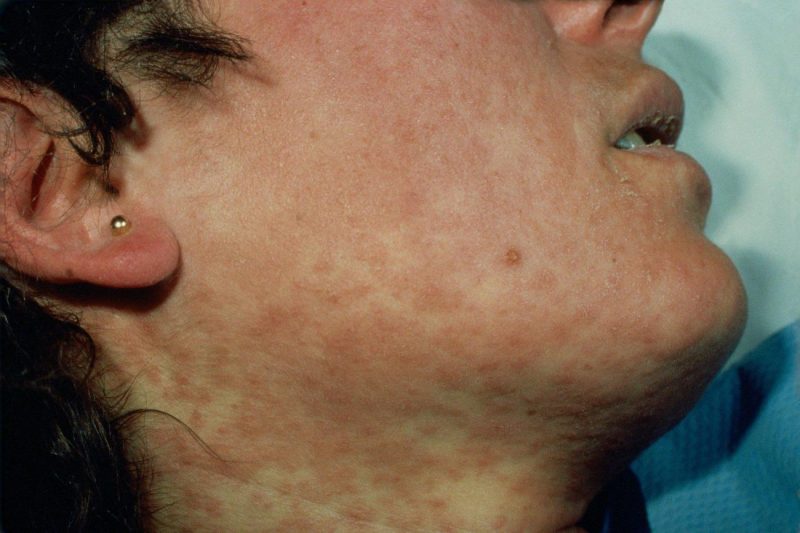 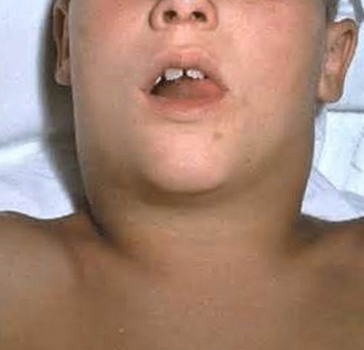 Что препятствует успешной борьбе с инфекционными болезнями?
Бедность
Скученность населения
Миграционные процессы
Социальные и экономические проблемы
Изменение климата
Основные документы, регламентирующие организацию и проведение иммунопрофилактики, в том числе у взрослых, в РФ
Федеральным законом от 17 сентября 1998 г. N 157-ФЗ «Об иммунопрофилактике инфекционных болезней»
Приказ Министерства Здравоохранения и социального развития Российской Федерации от 21 марта 2014 г. N 125н с изменениями и дополнениями от: 16 июня 2016 г., 13 апреля 2017 г.
Постановление Правительства Российской Федерации от 15.07.1999 № 825 «Об утверждении перечня работ, выполнение которых связано с высоким риском заболевания инфекционными болезнями и требует обязательного проведения профилактических прививок»
Санитарно-эпидемиологические правила СП 3.3.2342-08 «Обеспечение безопасности иммунизации»
Санитарно-эпидемиологические правила СП 3.3.2367-08 «Организация иммунопрофилактики инфекционных болезней»
Иммунопрофилактика – (от лат. immunas – свободный, избавленный от чего-либо)
профилактические и противоэпидемические
мероприятия в отношении восприимчивых
лиц, направленные на предупреждение
распространения инфекционного
заболевания
Иммунопрофилактика – (от лат. immunas – свободный, избавленный от чего-либо)
система мероприятий, осуществляемых в целях предупреждения, ограничения распространения и ликвидации инфекционных болезней путем проведения профилактических прививок


ФЗ№ 157 от 17.09.98г.
Иммунопрофилактика –
специфическая профилактика инфекционных заболеваний
	Различают:





Вакцинация (от лат. Vacca – корова) – метод создания активного иммунитета против инфекционных болезней путем введения в организм человека (или животного) специальных препаратов – вакцин.
Хронические соматические болезни, для которых доказана ассоциация с микроорганизмами
Новообразования, ассоциируемые с инфекцией микроорганизмами
* Опухолей, ассоциированных с патогенами ** В развитых странах *** В развивающихся странах
Смертность среди пациентов групп рискаот пневмонии и гриппа во время эпидемий (на 100 тыс.)
Вакцинация рекомендована взрослым для защиты их от тяжелых и нередко летальных инфекционных болезней.
Рекомендации по вакцинации взрослых разрабатываются с учетомнескольких факторов:
возраст
профессиональная деятельность состояние здоровья
 прививочный анамнез  
эпидемическую ситуацию в стране
уже полученную человеком  в детстве или ранее вакцинацию;
некоторые взрослые могли быть не полностью привиты в детстве или подростковом возрасте и имтребуется завершение начатого курса вакцинации (например, против кори);
полное отсутствие прививок в детстве;
вакцинация против некоторых инфекций не проводилась, когда  человек был ребенком(например, против ветряной оспы, пневмококковой инфекции);
поствакцинальный иммунитет со временем может снижаться;
человек с возрастом или в связи с выполняемой работой может становиться более подверженным кразвитию тяжелой инфекции (например, при гриппе или пневмококковой инфекции).
Для планирования иммунизации взрослых также необходимо учитывать:
Конечная цель вакцинопрофилактики – полная ликвидация болезни
Ближайшая цель вакцинопрофилактики – предотвращение заболеваний у отдельных лиц или групп лиц
Национальный календарь профилактических прививок
утвержден приказом МИНИСТЕРСТВА ЗДРАВООХРАНЕНИЯ РОССИЙСКОЙ ФЕДЕРАЦИИ ОТ 21 МАРТА 2014 ГОДА № 125н
является нормативным правовым актом, устанавливающим сроки и порядок проведения гражданам профилактических прививок
иммунизация в рамках национального календаря профилактических прививок проводится медицинскими иммунобиологическими препаратами, зарегистрированными в соответствии с законодательством Российской Федерации, согласно инструкциям по применению
при нарушении сроков иммунизации, ее проводят по предусмотренным национальным календарем профилактических прививок схемам, и в соответствии с инструкциями по применению препаратов
допускается введение живых вакцин (кроме вакцин для профилактики туберкулеза), применяемых в рамках национального календаря профилактических прививок, в один день разными шприцами в разные участки тела
допускается введение инактивированных вакцин, применяемых в рамках календаряпрофилактических прививок по эпидемическим показаниям и национального календаряпрофилактических прививок в один день разными шприцами в разные участки тела
ПОСТАНОВЛЕНИЕ ПРАВИТЕЛЬСТВА РФ ОТ 15.07.1999Об утверждении перечня работ, выполнение которых связано с высоким риском заболевания инфекционными болезнями и требует обязательного проведения профилактических прививок
п. 9. Работы с больными инфекционными заболеваниями.
п. 10. Работы с живыми культурами возбудителей инфекционных заболеваний
п. 11. Работы с кровью и биологическими жидкостями человека.
Прививки, обязательные для взрослых
Прививки, обязательные для взрослых
Можно ли отказаться от профилактических прививок?
Федеральный закон № 157-ФЗ от 17.09.1998
Об иммунопрофилактике инфекционных болезней
ст. 5 Права и обязанности граждан при осуществлении иммунопрофилактики 
п. 1 абзац 7 
 граждане имеют право на отказ от профилактических прививок
Что влечет за собой отказ от профилактических прививок?
Федеральный закон № 157-ФЗ от 17.09.1998
ст. 5 Права и обязанности граждан при осуществлении иммунопрофилактики 
п. 2 Отсутствие профилактических прививок влечет:
	запрет для граждан на выезд в страны, пребывание в которых в соответствии с международными медико-санитарными правилами либо международными договорами Российской Федерации требует конкретных профилактических прививок;
	временный отказ в приеме граждан в образовательные организации и оздоровительные учреждения в случае возникновения массовых инфекционных заболеваний или при угрозе возникновения эпидемий;
Что влечет за собой отказ от профилактических прививок?
Федеральный закон № 157-ФЗ от 17.09.1998
ст. 5 Права и обязанности граждан при осуществлении иммунопрофилактики 
п. 2 Отсутствие профилактических прививок влечет:
	отказ в приеме граждан на работы или отстранение граждан от работ, выполнение которых связано с высоким риском заболевания инфекционными болезнями

	перечень работ, выполнение которых связано с высоким риском заболевания инфекционными болезнями и требует обязательного проведения профилактических прививок устанавливается уполномоченным Правительством Российской Федерации федеральным органом исполнительной власти.
[Speaker Notes: Вернуться к слайду № 18.]
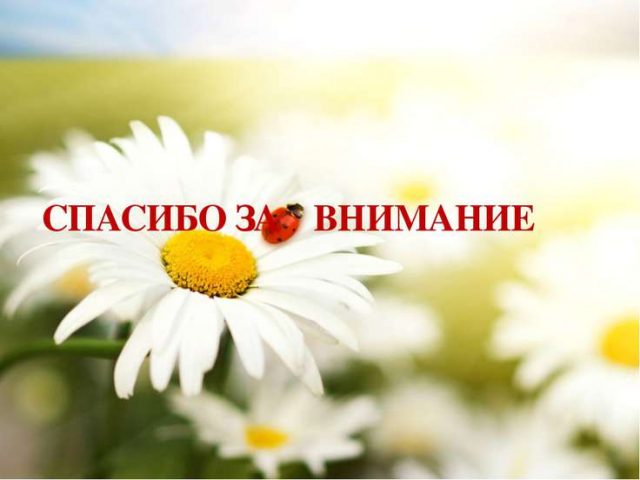